Согласные звонкие и глухие
Шил-пыл у папужги зереньгий гослиг.
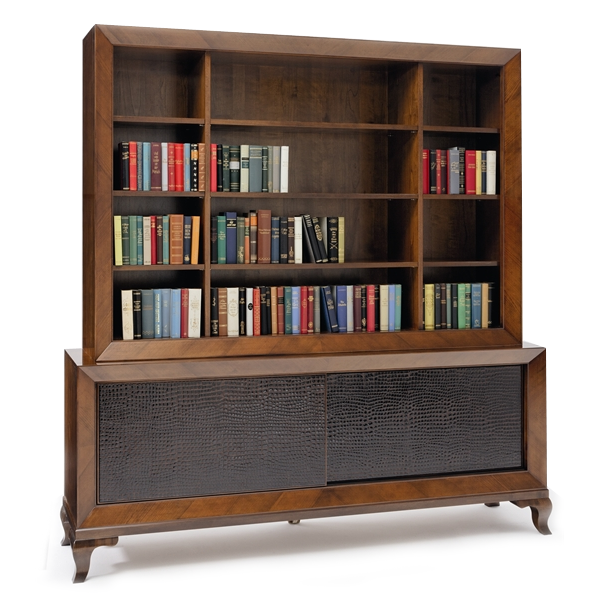 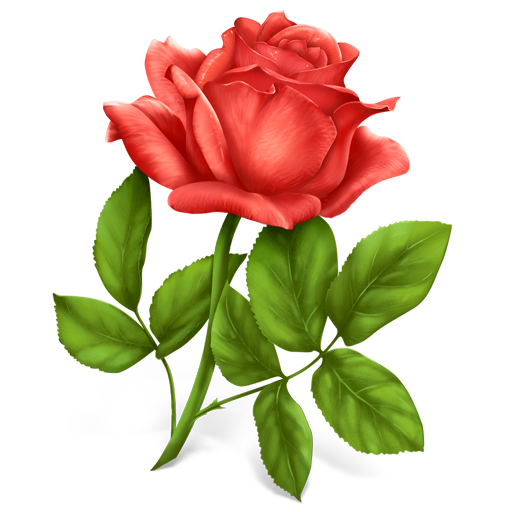 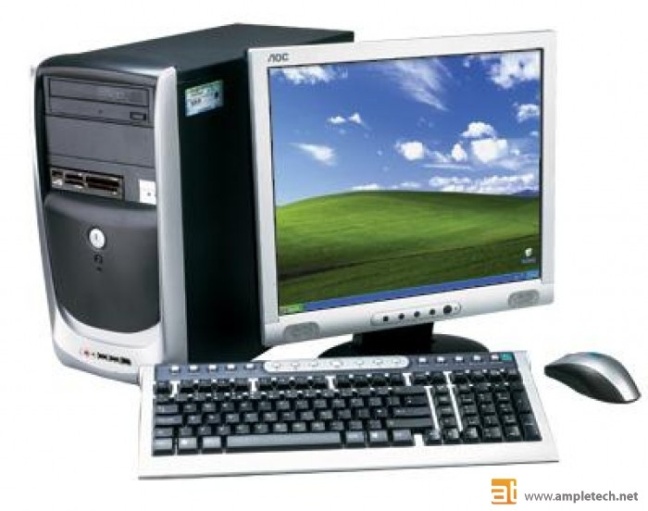 Роза              шкаф             компьютер
«V» - знаю
«+» - новое
«?» - есть вопросы
Лабораторная работа
Лабораторная работа
Словарный диктант
Просьба, спортсмен, рюкзак, увлекаться, окрестный, и́зредка, опасный, родство, класс, баллада.
Счас(?)лив учитель, если кла(с, сс)ное  соо...щество чу(?)ствует гра(м, мм)аттику.
Домашнее задание:
§56; привести 2-3 примера на каждый звуковой процесс (см. лаб.раб.)